Δίκαιη Μετάβαση στη μεταλιγνιτική εποχή: Από το γκρίζο στο πράσινο
Νίκος Μάντζαρης,  The Green Tank
«Το πράσινο μονοπάτι της δίκαιης μετάβασης στη Δυτική Μακεδονία» 
26 Ιανουαρίου 2021
Κλιματική Κρίση
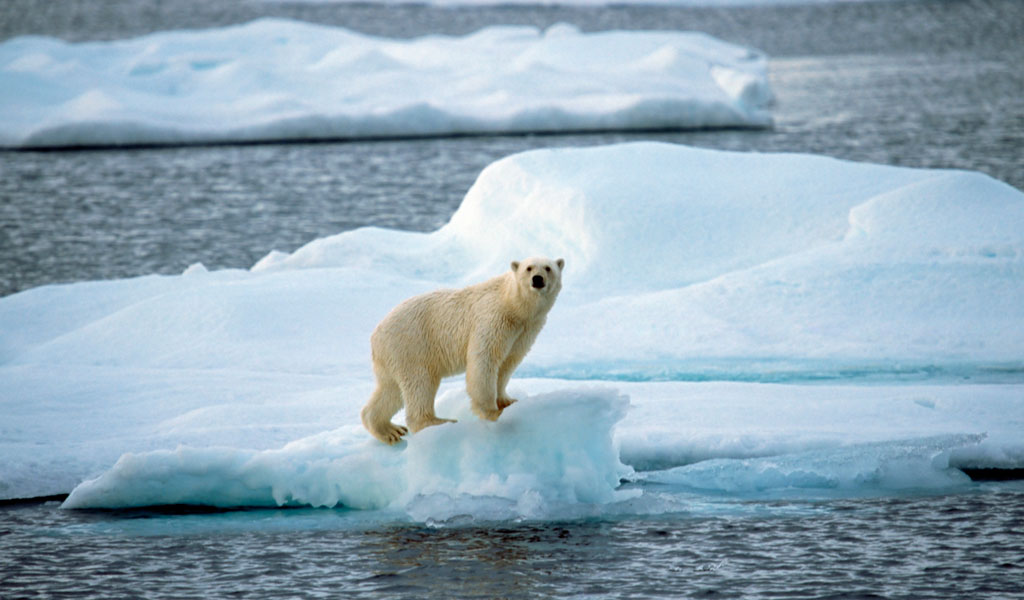 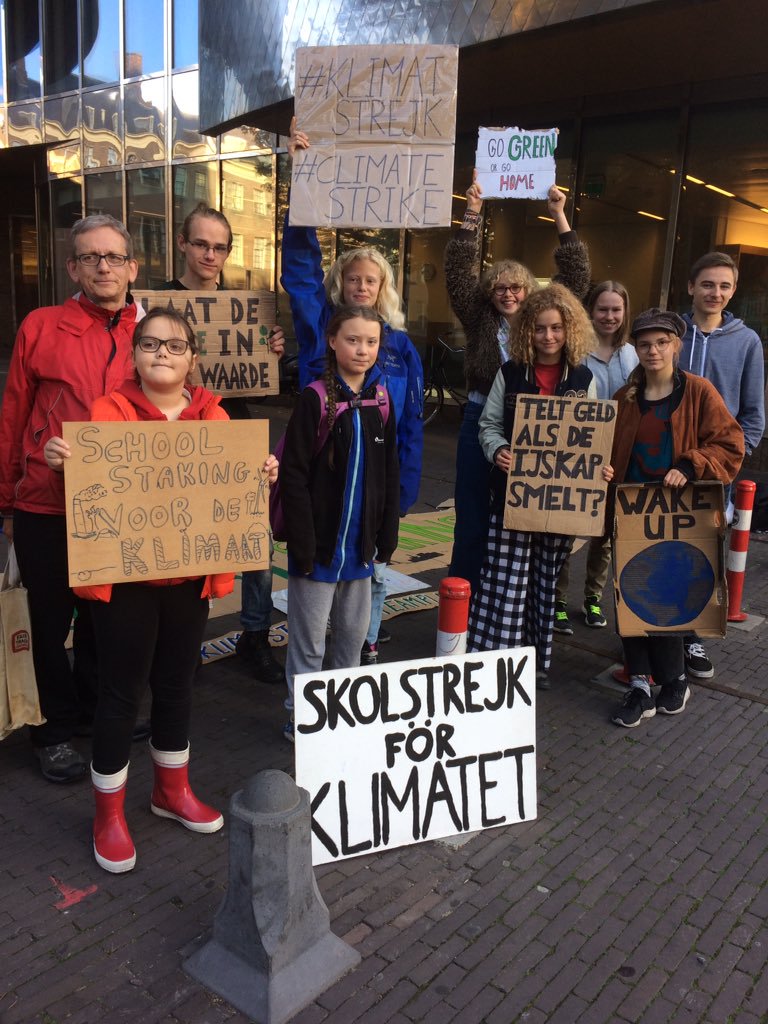 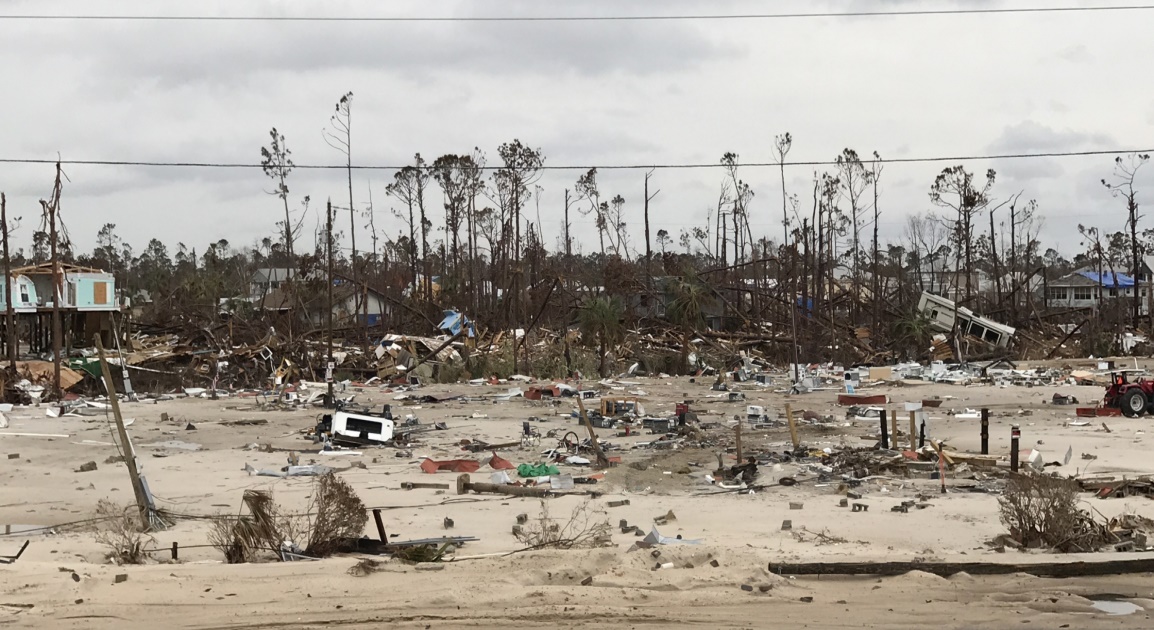 Συμφωνία του Παρισιού
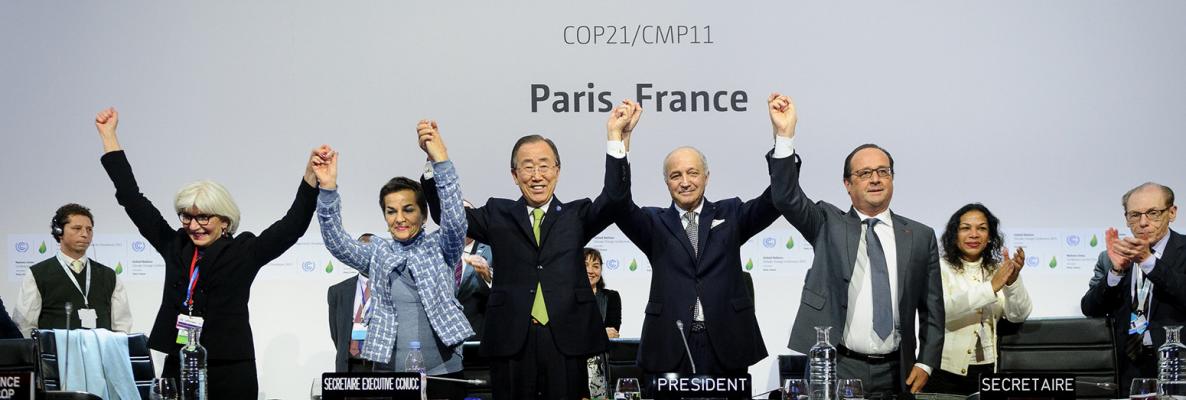 “Holding the increase in the global average temperature to well below 2 °C above pre-industrial levels and pursuing efforts to limit the temperature increase to 1.5 °C above pre-industrial levels, recognizing that this would significantly reduce the risks and impacts of climate change”
Αλλαγές στην Ευρωπαϊκή Νομοθεσία
Οδηγία για το Χρηματιστήριο Ρύπων (ΕΣΕΔΕ)
Αύξηση τιμών δικαιωμάτων εκπομπών CO2
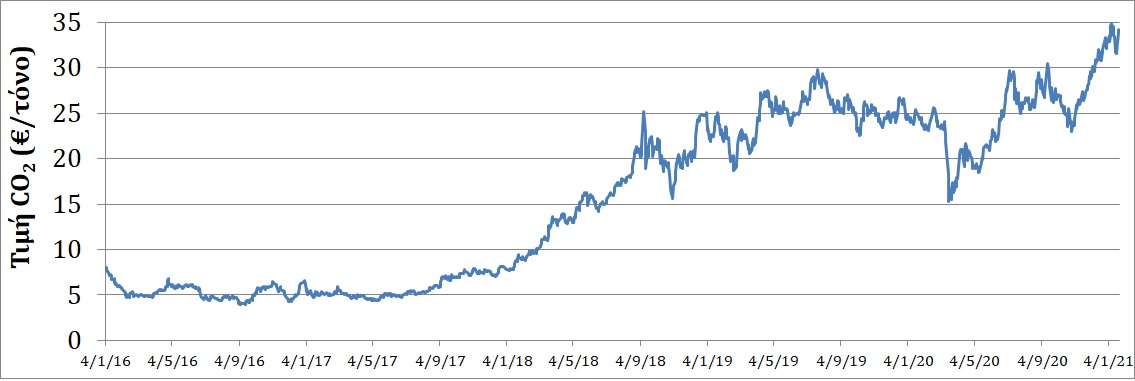 Οδηγία Βιομηχανικών Εκπομπών
Αυστηρότερα όρια εκπομπών NΟx, SO2, σωματιδίων, βαρέων μετάλλων
Ανάγκη για ακριβές αναβαθμίσεις λιγνιτικών μονάδων
Κανονισμός λειτουργίας αγοράς ηλεκτρικής ενέργειας
Κατάργηση επιδοτήσεων λιγνιτικών μονάδων (μέσω ΑΔΙ)
Ο λιγνίτης σήμερα – ΕΕ-27
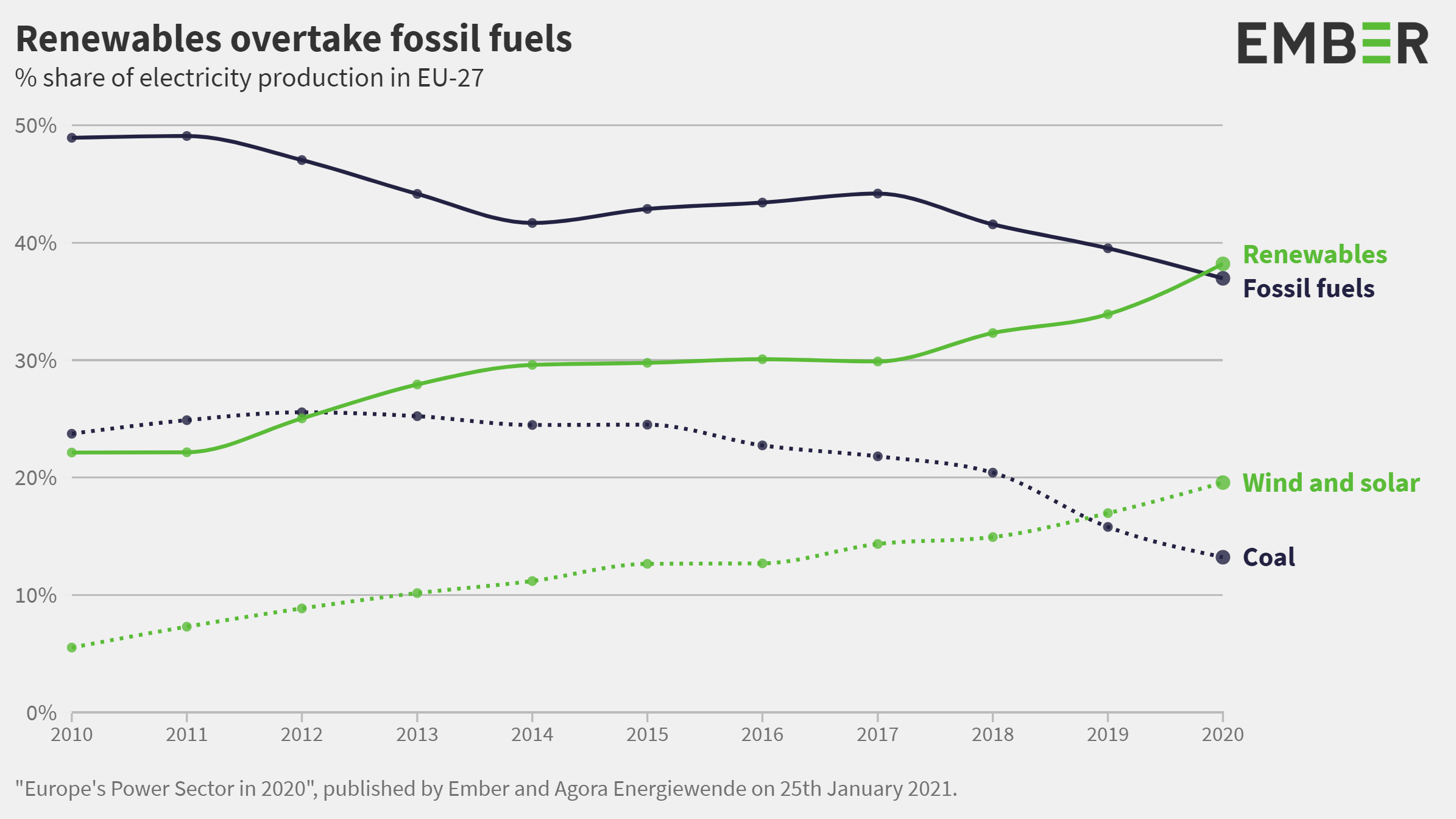 Μείωση κατά 20% σε σχέση με  2019 και 50% σε σχέση με 2015
Ο λιγνίτης σήμερα - Ελλάδα
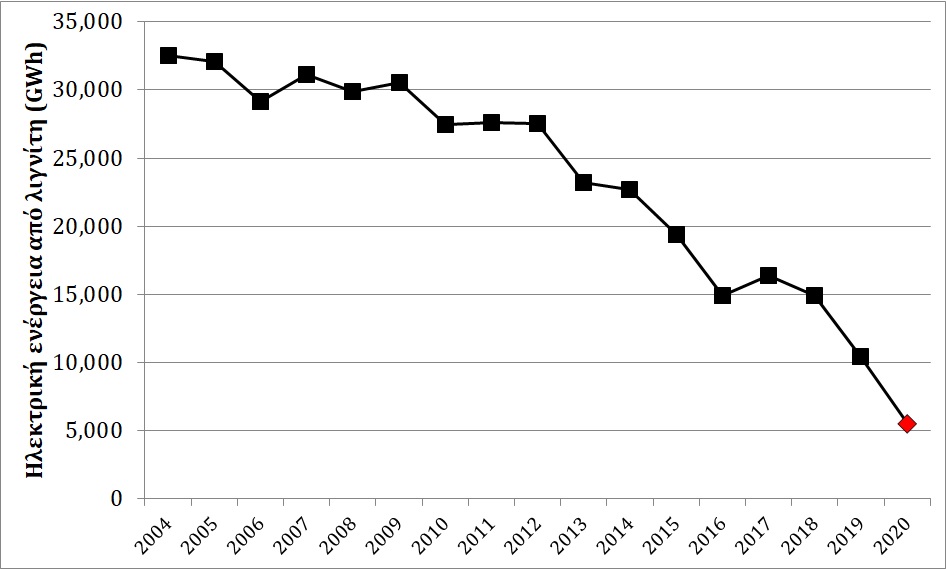 Πτώση κατά 83% σε σχέση με το 2004 - 48% σε σχέση με το 2019
Η Ευρωπαϊκή Πράσινη Συμφωνία
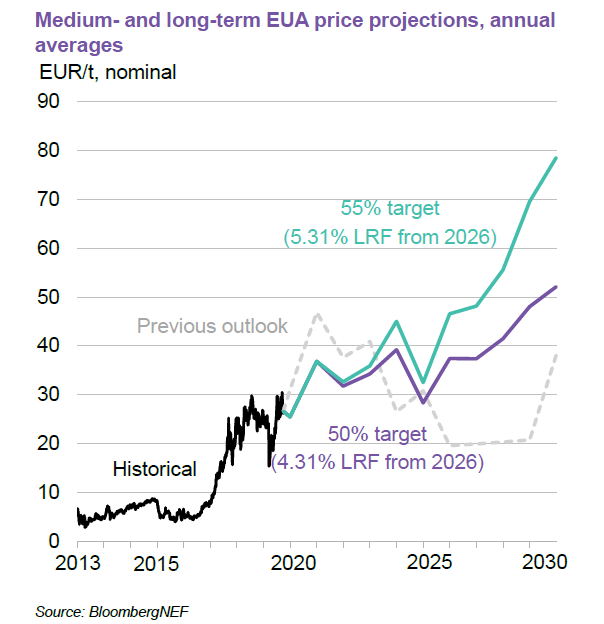 Κλιματική ουδετερότητα ως το 2050
Κλιματικός νόμος και άλλες νομοθετικές αλλαγές
Μείωση 55% των εκπομπών ΑΘ ως το 2030 σε σχέση με το 1990
40 €/t τo 2023  
55 €/t το 2027 
78 €/t το 2030
Η πρόκληση της Μετάβασης
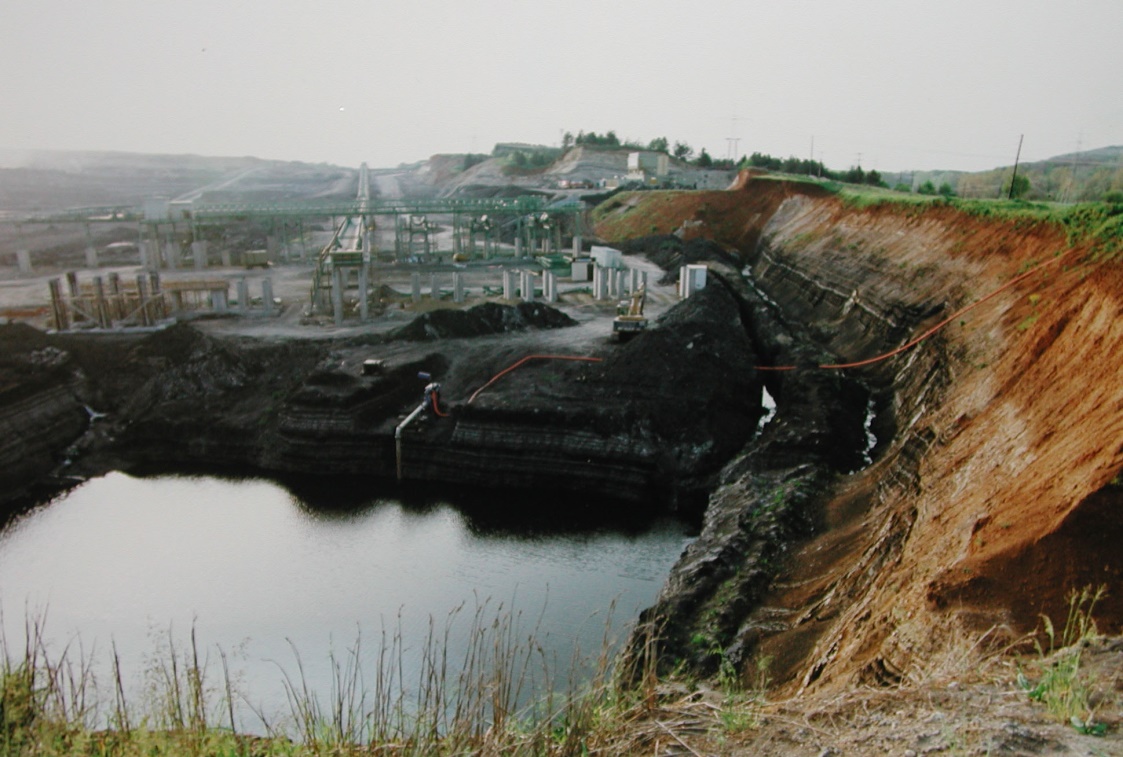 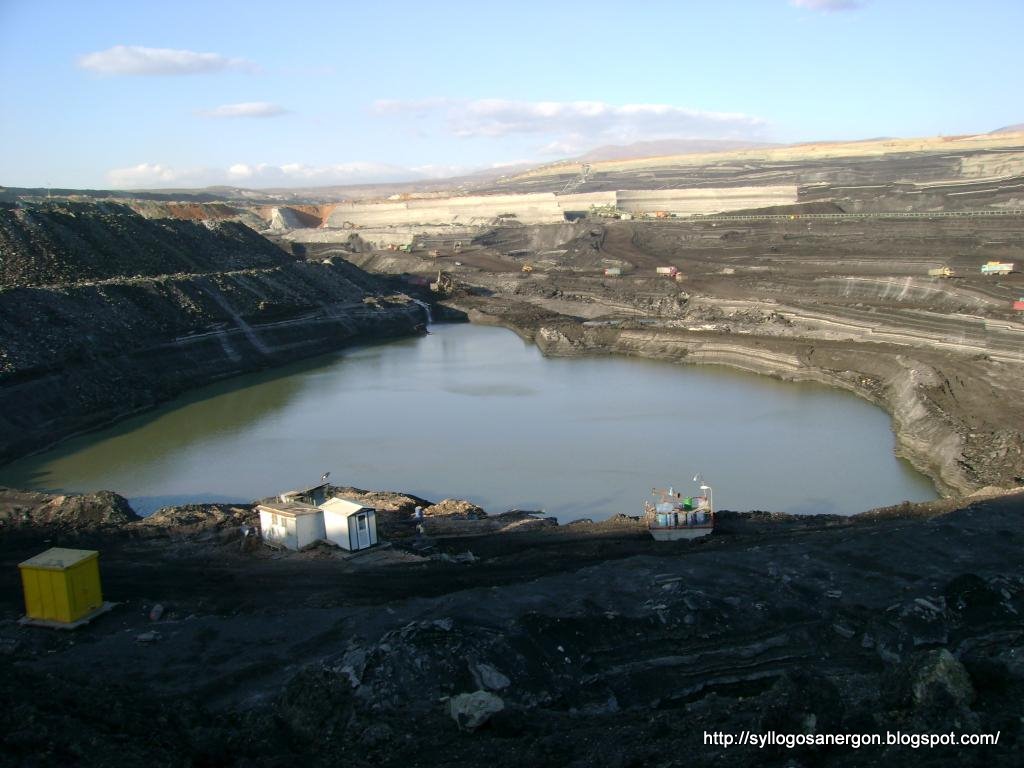 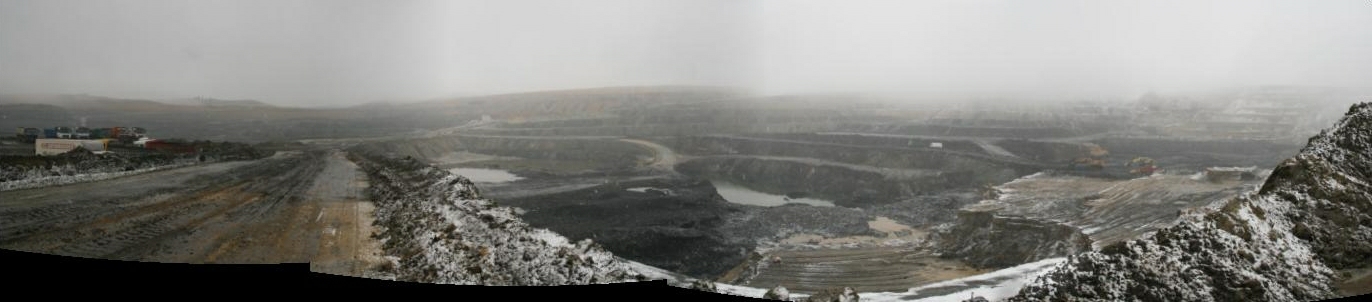 H πρόκληση της Μετάβασης
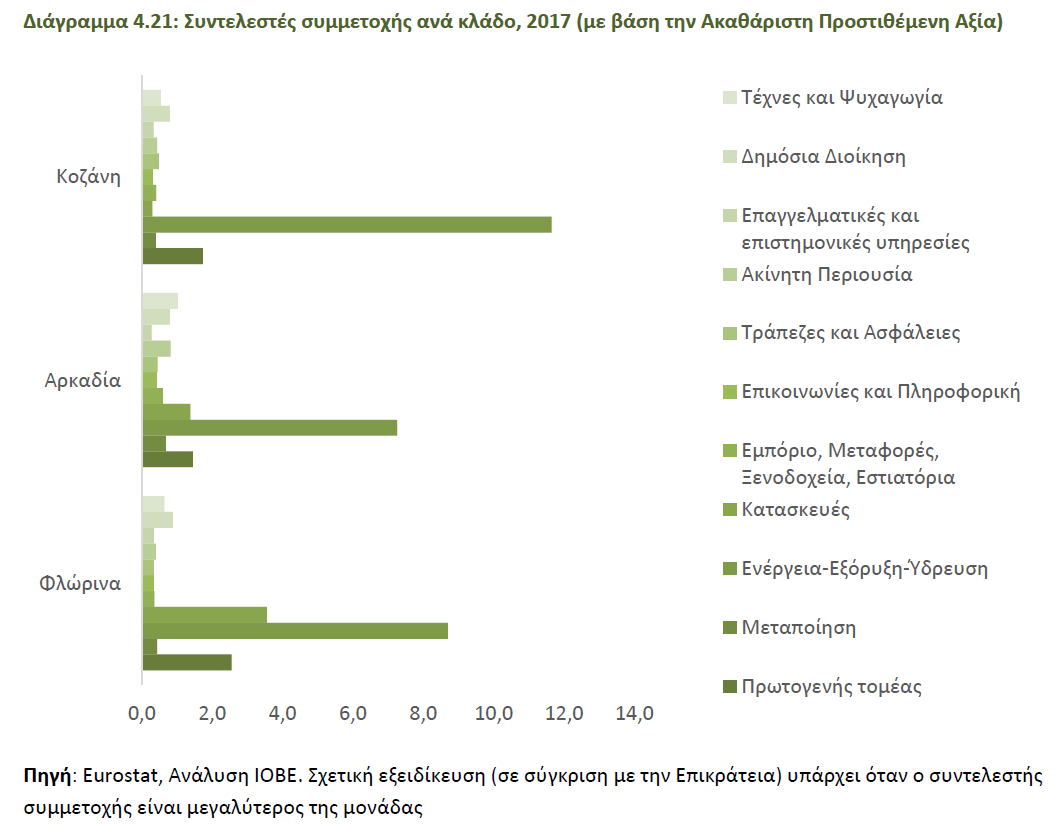 Συντριπτική εξάρτηση των τοπικών οικονομιών από τον λιγνίτη
H πρόκληση της Μετάβασης
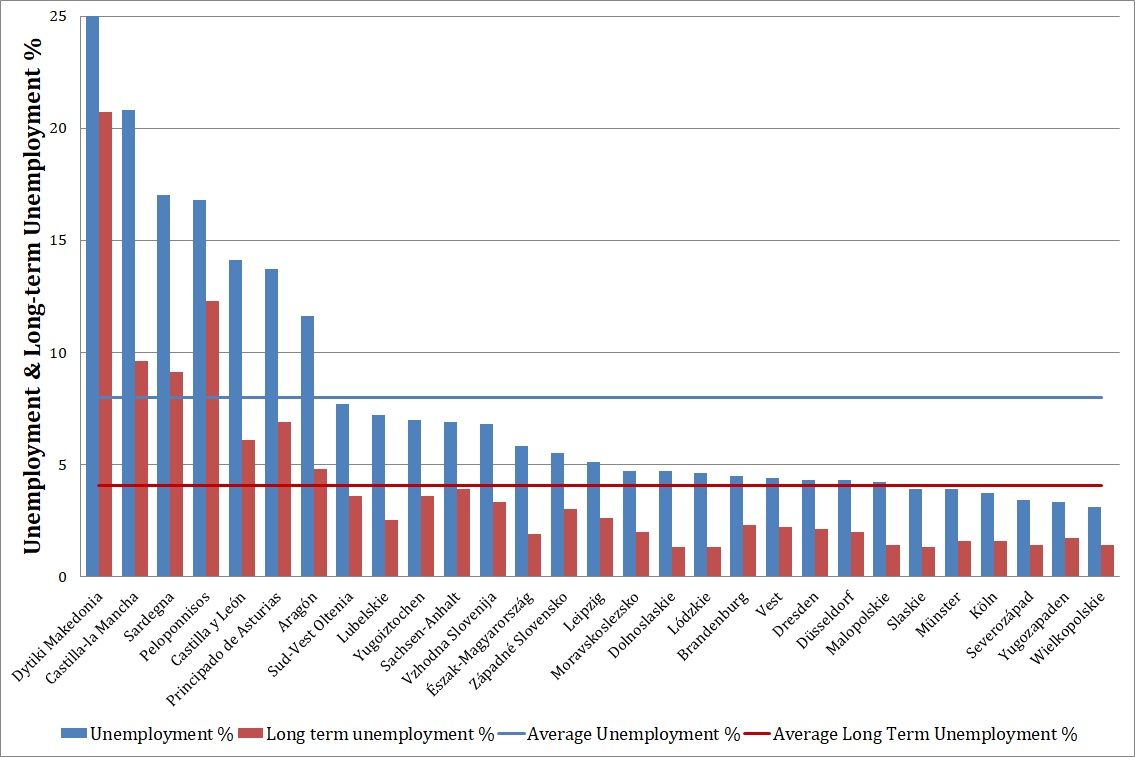 H Δ. Μακεδονία έχει την υψηλότερη ανεργία από όλες τις περιφέρειες της ΕΕ που εξορύσσουν/καίνε λιγνίτη ή λιθάνθρακα
Η Ευρώπη για τη Δίκαιη Μετάβαση
Αναθεώρηση Οδηγίας για το Χρηματιστήριο Ρύπων (2015-18)
Τα Κ-Μ επιτρέπεται να χρησιμοποιούν τα έσοδα από τη δημοπράτηση των δικαιωμάτων εκπομπών που τους κατανέμονται για να στηρίξουν τη μετάβαση των λιγνιτικών τους περιοχών.
Δυνατότητα χρήσης του Ταμείου Εκσυγχρονισμού για σκοπούς Δίκαιης Μετάβασης για 10 επιλέξιμα Κ-Μ (η Ελλάδα δεν είναι ένα από αυτά).
Αποτυχία θέσπισης διακριτού ταμείου με «νέα» χρήματα.
Ευρωπαϊκός Μηχανισμός Δίκαιης Μετάβασης (2020)
Μηχανισμός Δίκαιης Μετάβασης
€ 25-30 δις
€ 30-50 δις
€ 45δις
ΕΤΕπ
Δάνεια δημοσίων επενδύσεων
Ταμείο Δίκαιης Μετάβασης
€17,5 δις 
μεταφορές ΕΤΠΑ/ΕΚΤ+
εθνική συνεισφορά
Invest EU
Δάνεια και Εγγυήσεις ιδιωτικών επενδύσεων
€150 δις μαζί με τις μοχλεύσεις - €17,5 δις «νέα» χρήματα
Δεν αφορά μόνο τις 31 εξορυκτικές περιφέρειες της ΕΕ-27
Προϋπόθεση: Εκπόνηση Εδαφικών Σχεδίων Δίκαιης Μετάβασης
Συμβουλευτική και Τεχνική Βοήθεια – Πλατφόρμα Δίκαιης Μετάβασης
Σχέδιο Δίκαιης Αναπτυξιακής Μετάβασης (ΣΔΑΜ – Master Plan)
2,55 GW Φ/Β σε Δ. Μακεδονία-Μεγαλόπολη
Μονάδα παραγωγής μπαταριών 250 ΜW
2μονάδες παραγωγής πράσινου υδρογόνου
Πεδίο Ενεργειακής Έρευνας και Τεχνολογίας (ΠΕΝΕΤ)
‘Έξυπνη” γεωργία
Οινο-τουρισμός
Μονάδα φυσικής αποκατάστασης
Πρότυπη βιομηχανία φαρμάκων
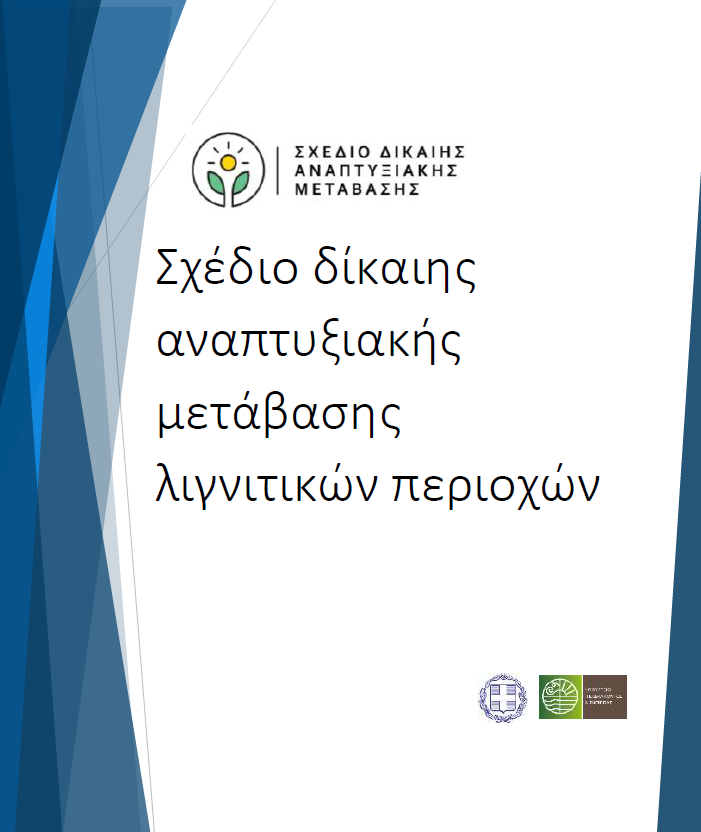 Προβλήματα
Απουσία σχεδίου αποκατάστασης του περιβάλλοντος
Αόριστες περιγραφές επενδύσεων
Απουσία σύνδεσης χρηματοδότησης με διαθέσιμους πόρους
Έλλειψη σύνδεσης με κριτήρια βιώσιμων επενδύσεων
Έμφαση μόνο σε μεγάλες επενδύσεις
Επενδύσεις σε νέες υποδομές ορυκτού αερίου
Περιορισμένη έμφαση στην αποθήκευση ενέργειας
Απουσία συστήματος διακυβέρνησης
Μη συμμετοχή τοπικής κοινωνίας στη διαμόρφωση του σχεδίου
Προϋποθέσεις επιτυχίας
Σταθερή χρηματοδότηση
Συμφωνία πολιτικών κομμάτων
Μεγαλύτερη συμμετοχή και διαβούλευση για λύσεις
Ενίσχυση τοπικών κοινωνιών (πχ. ενεργειακές κοινότητες)
Εμπλοκή τοπικών μικρομεσαίων επιχειρήσεων
Αποκεντρωμένη διακυβέρνηση
Η επόμενη μέρα (πρέπει να) είναι «πράσινη»
Ευρωπαϊκή Πράσινη Συμφωνία
Εναρμόνιση της ευρωπαϊκής νομοθεσίας
Ανακατεύθυνση των χρηματοδοτήσεων
Ο ρόλος των ΜΚΟ
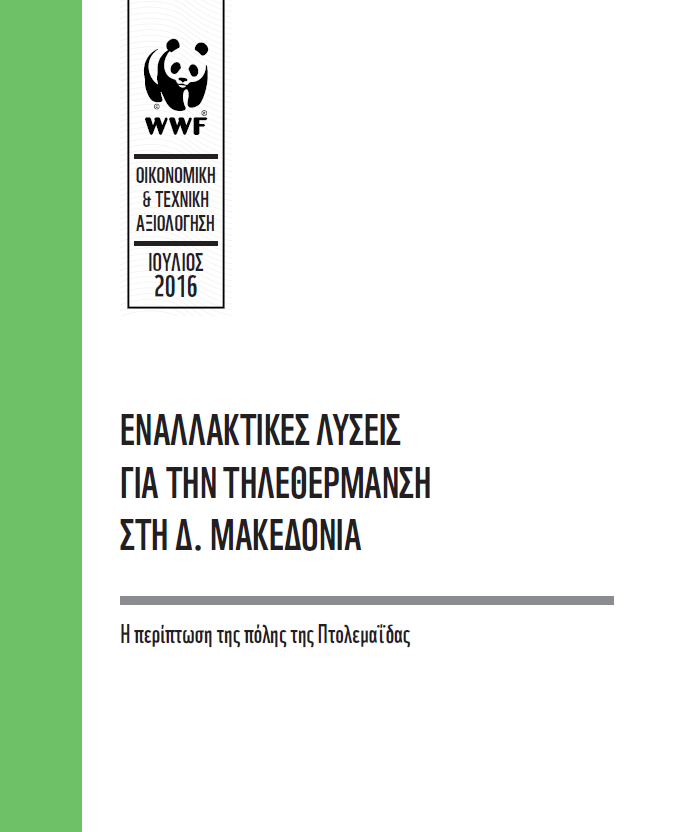 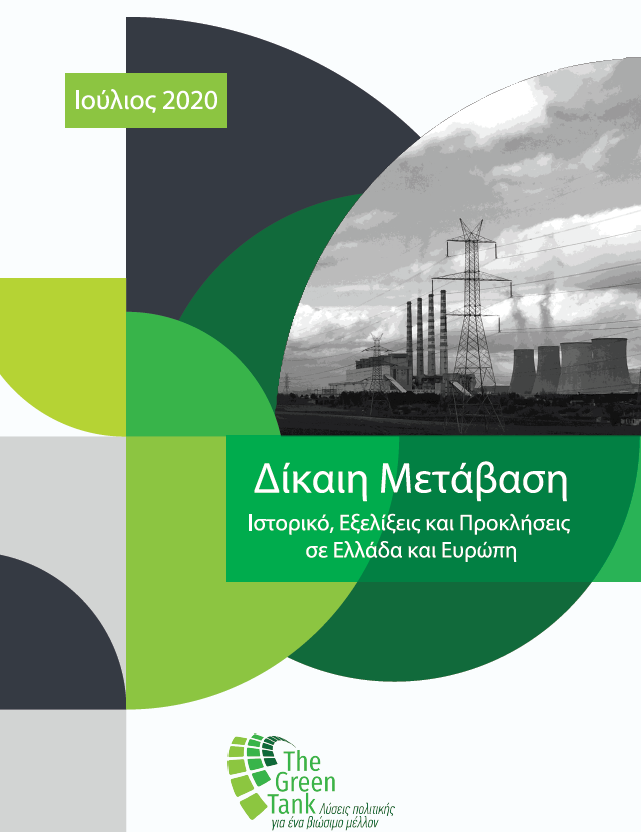 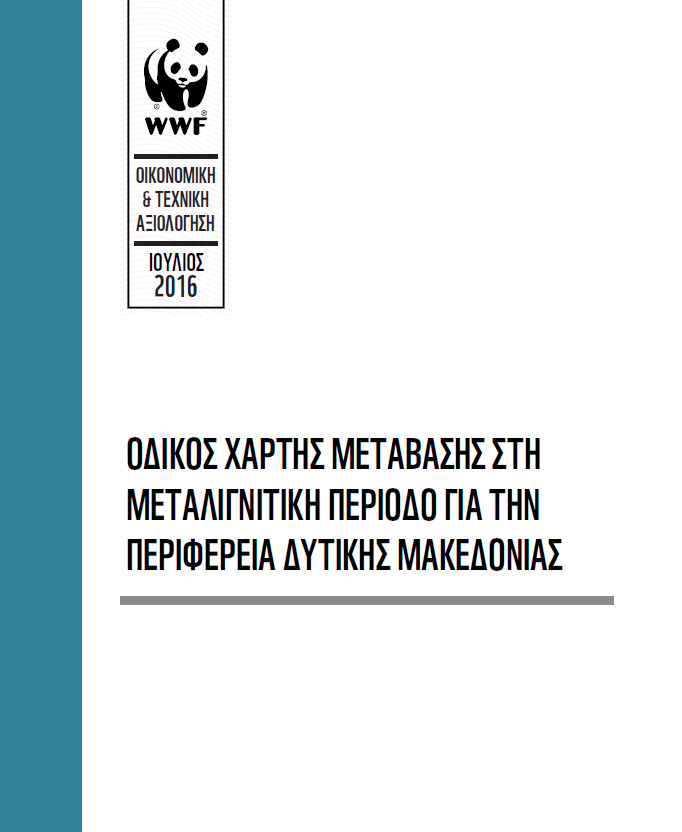 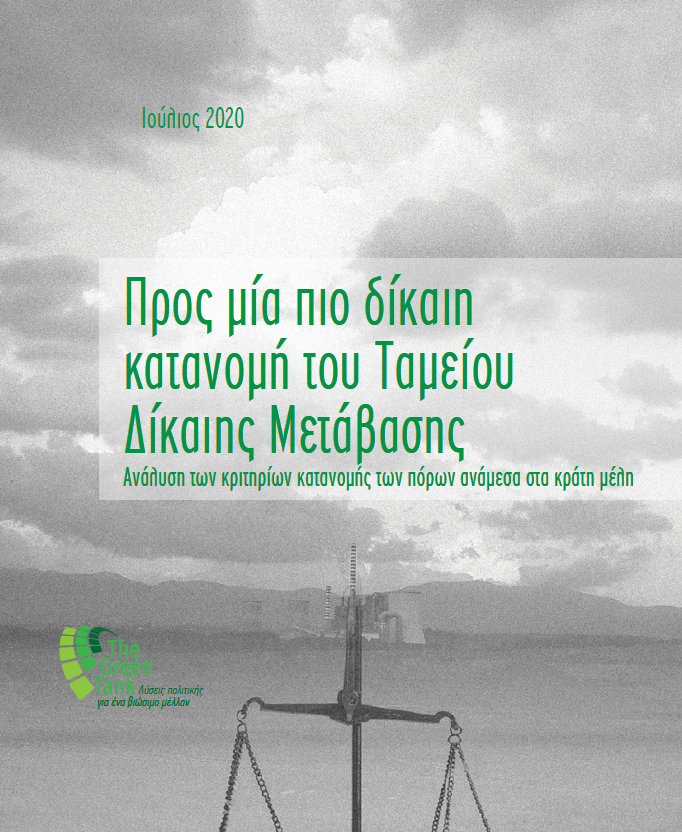 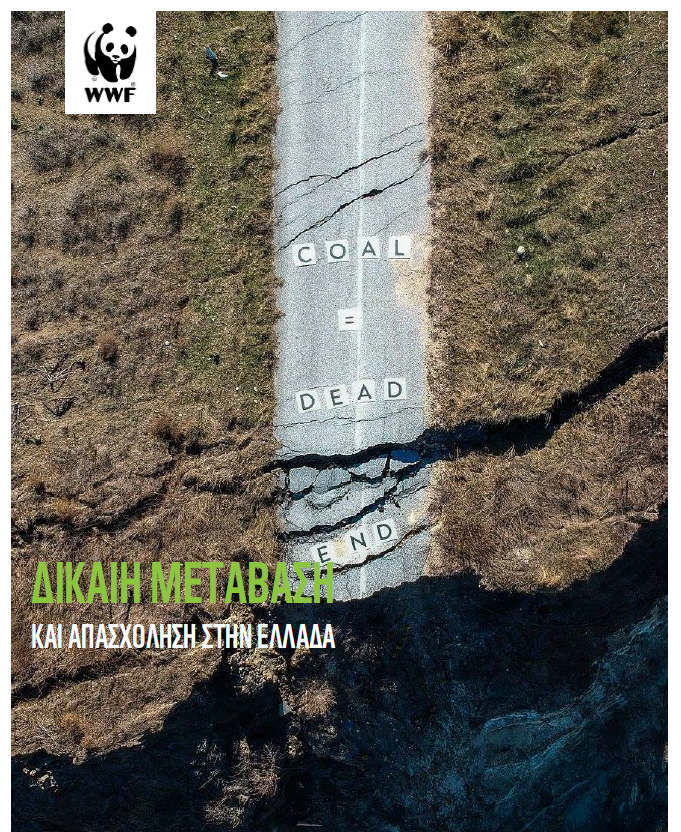 Ο ρόλος των ΜΚΟ
Συνηγορία σε Ευρώπη και Ελλάδα
Οδηγία για χρηματιστήριο ρύπων
Κανονισμός για το Ευρωπαϊκό Ταμείο Δίκαιης Μετάβασης
Θέσπιση Εθνικού Ταμείου Δίκαιης Μετάβασης
Συμμετοχή σε πλατφόρμες διαλόγου
Coal Regions in Transition platform
Just Transition platform
Platform in Support of Coal Regions in Transition in Western Balkans and Ukraine 
Στήριξη δημάρχων/περιφερειαρχών
Ευχαριστώ!
thegreentank.gr  
 	@The_GreenTank
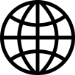 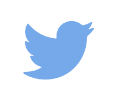